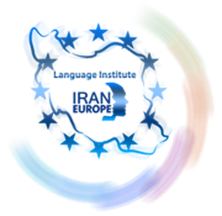 EVOLVE 6B – 5.2
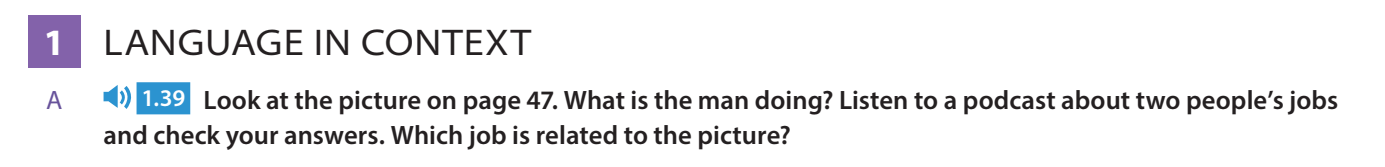 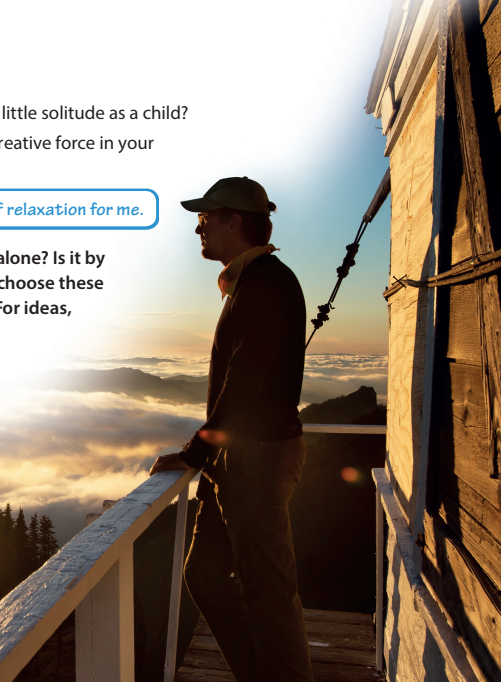 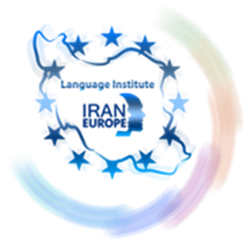 2
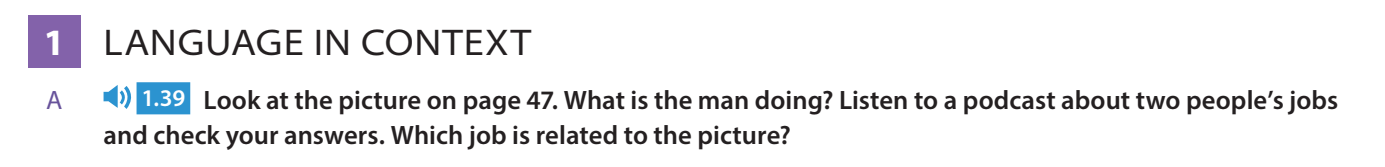 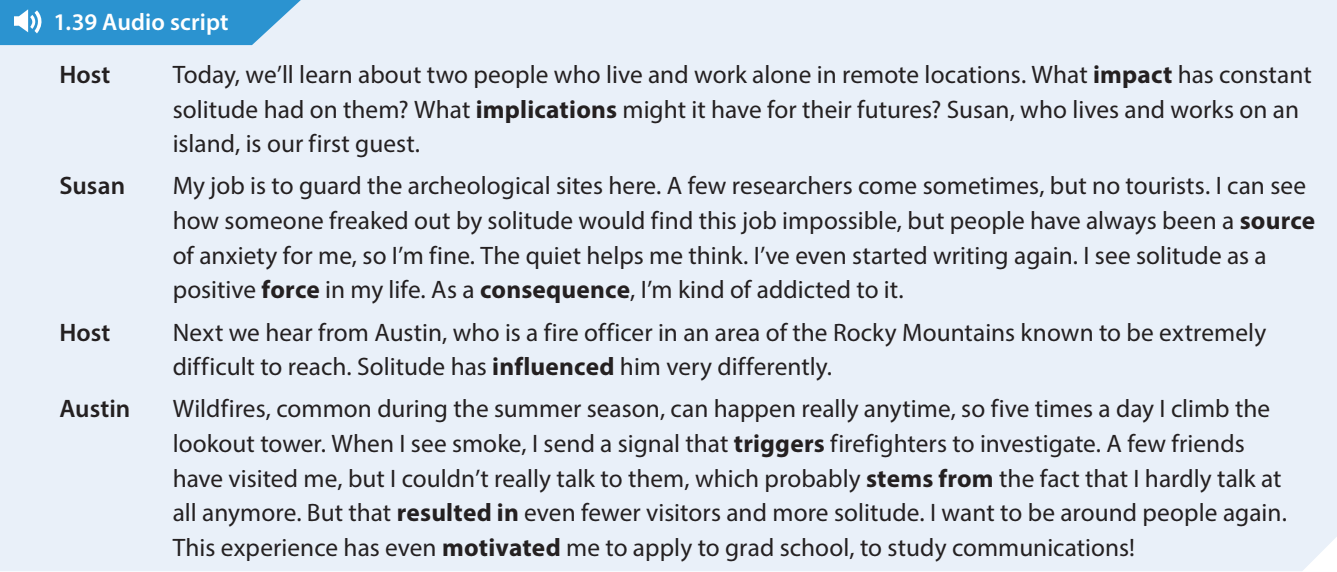 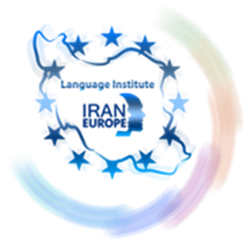 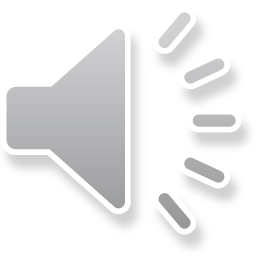 3
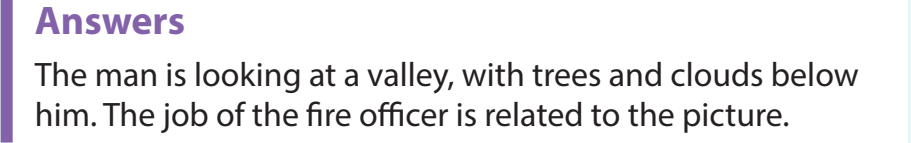 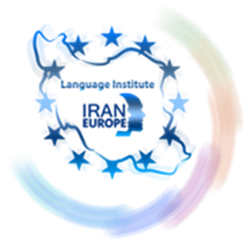 4
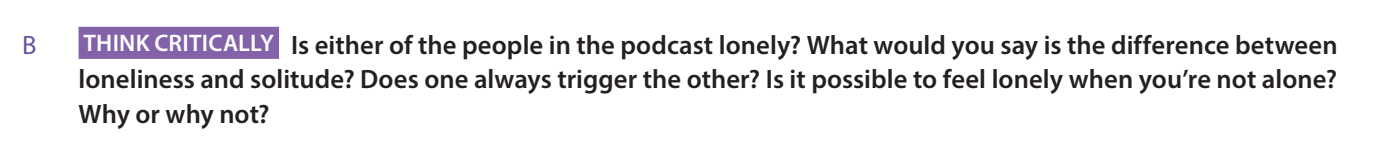 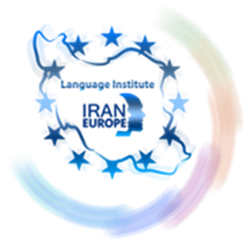 5
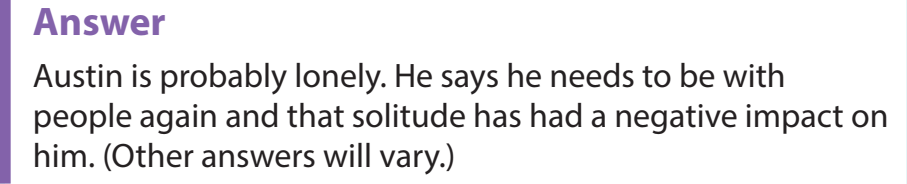 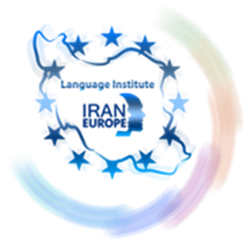 6
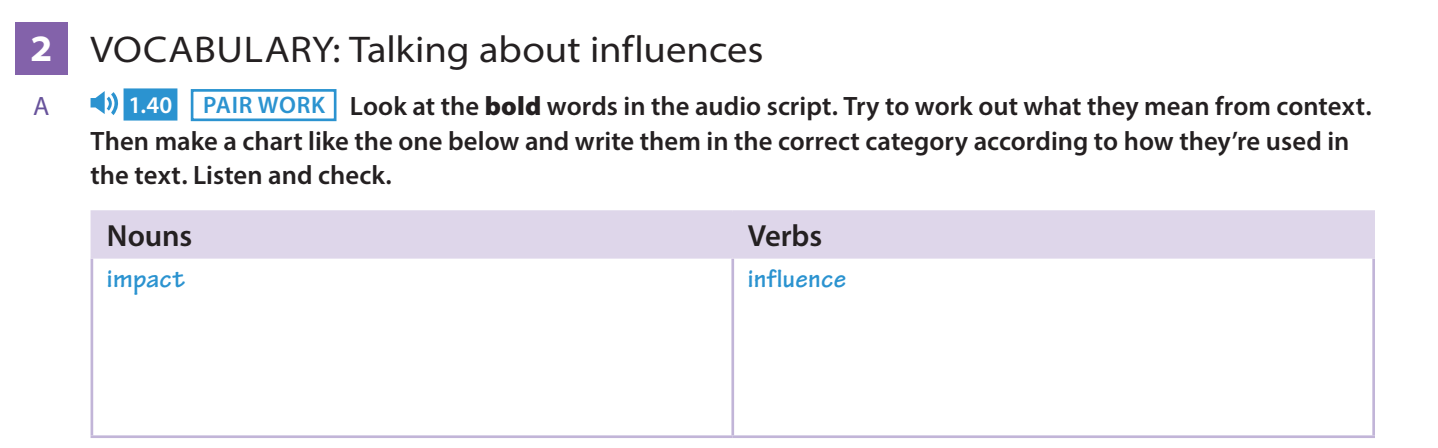 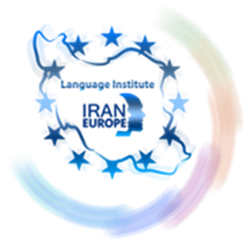 7
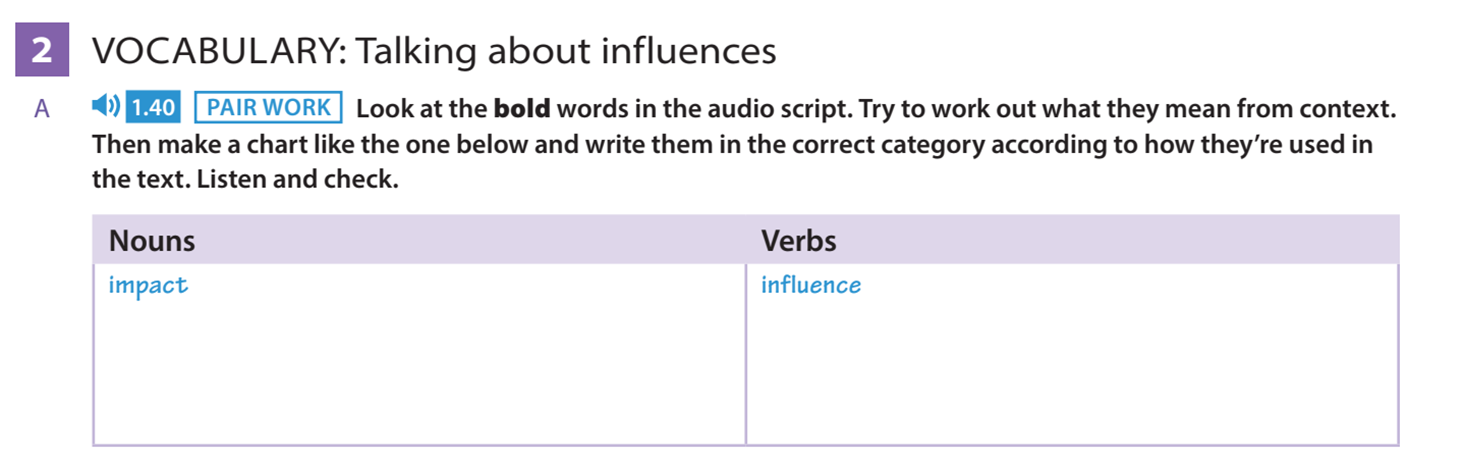 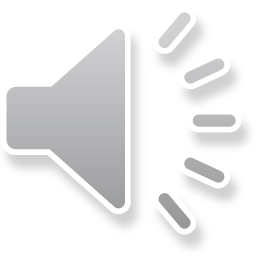 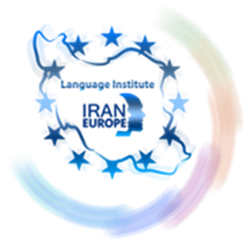 8
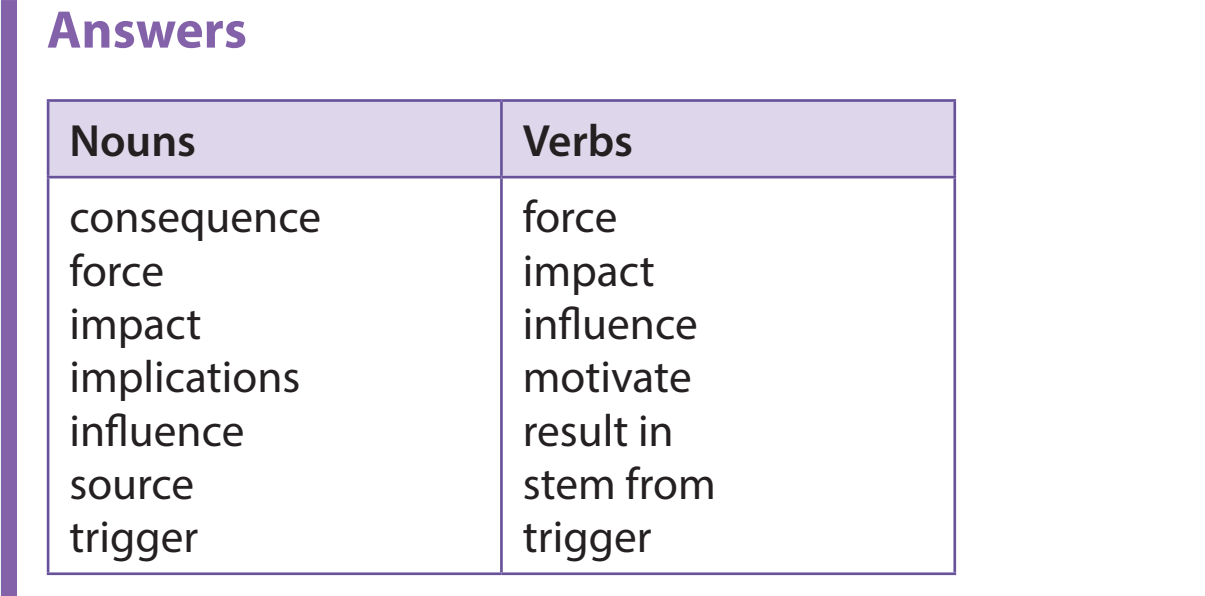 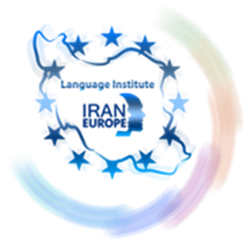 9
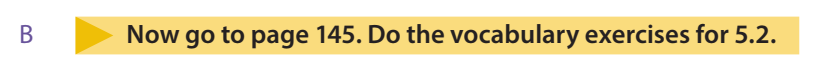 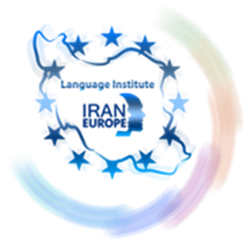 10
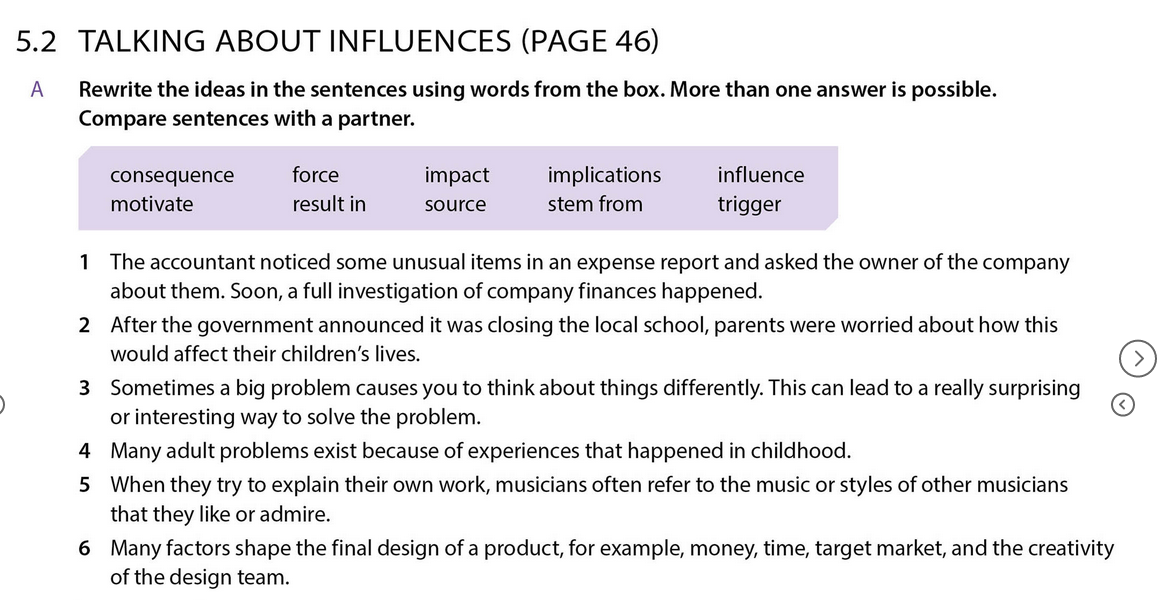 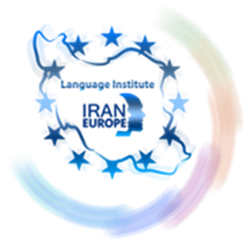 11
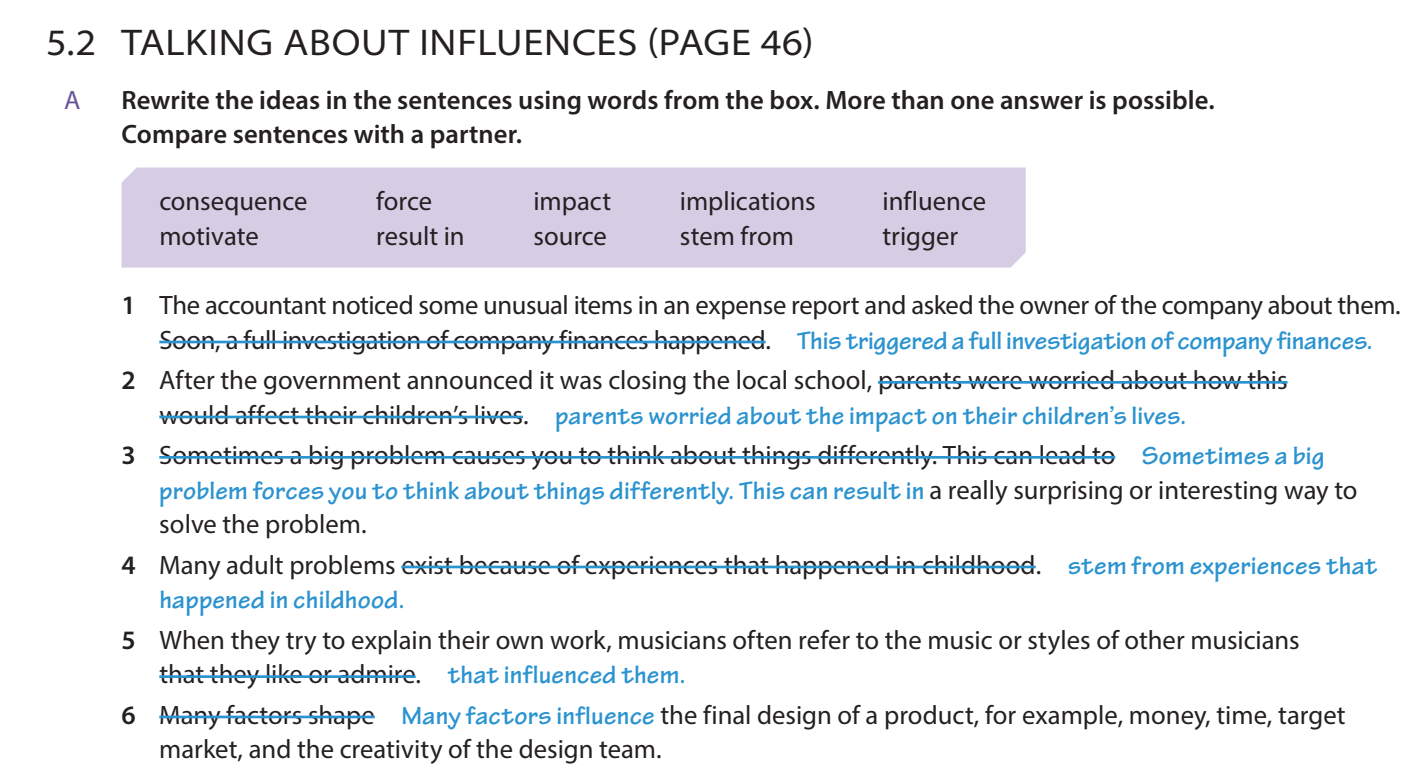 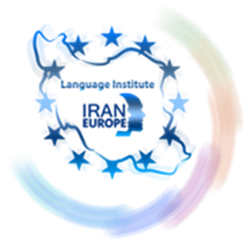 12
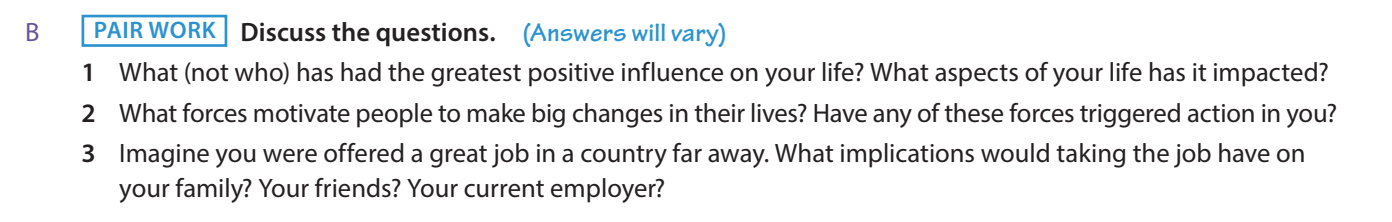 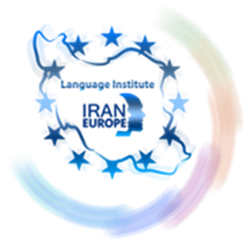 13
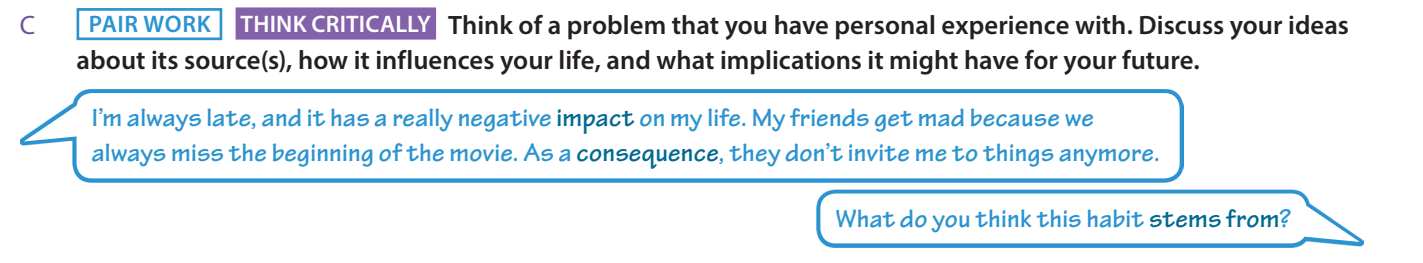 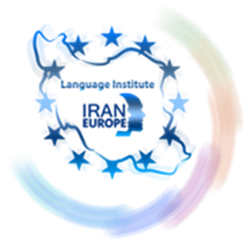 14
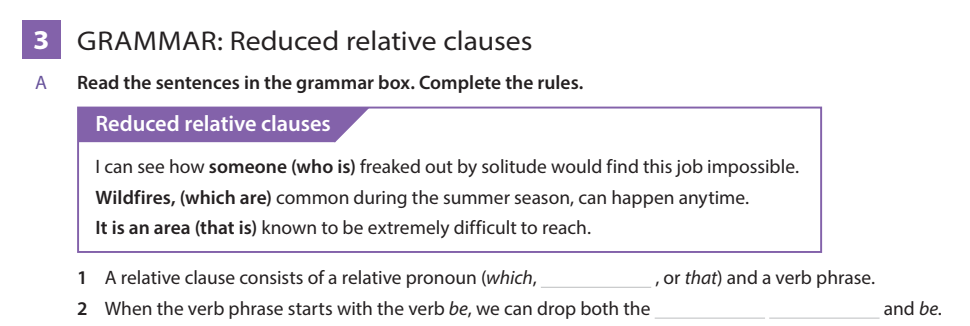 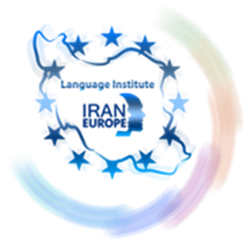 15
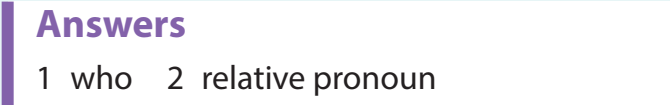 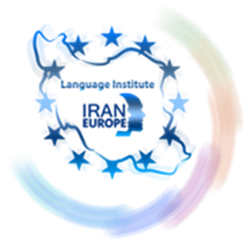 16
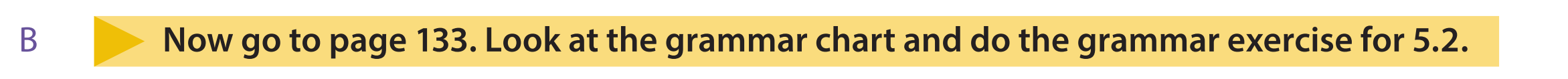 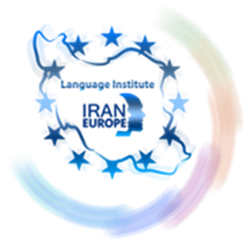 17
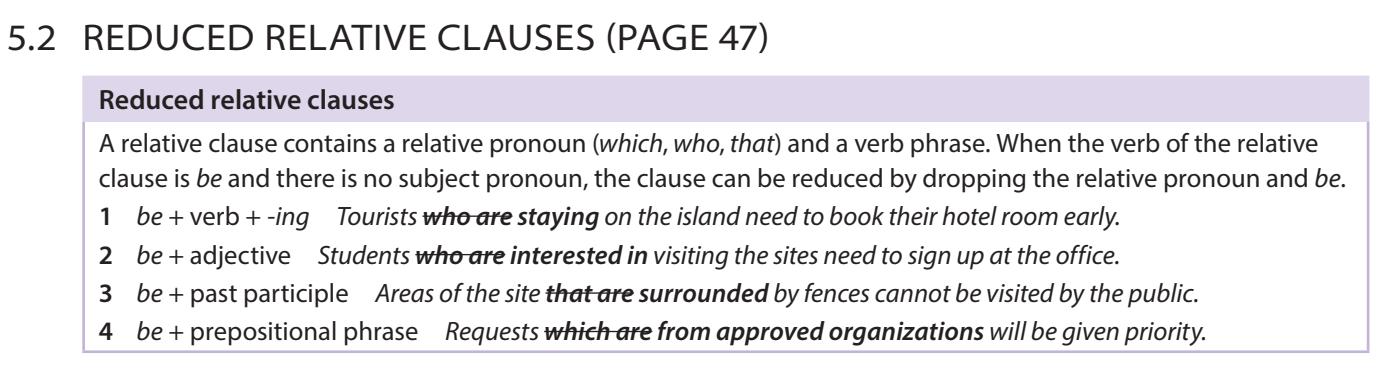 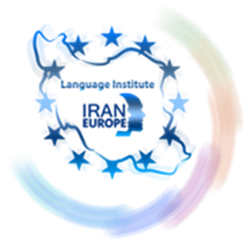 18
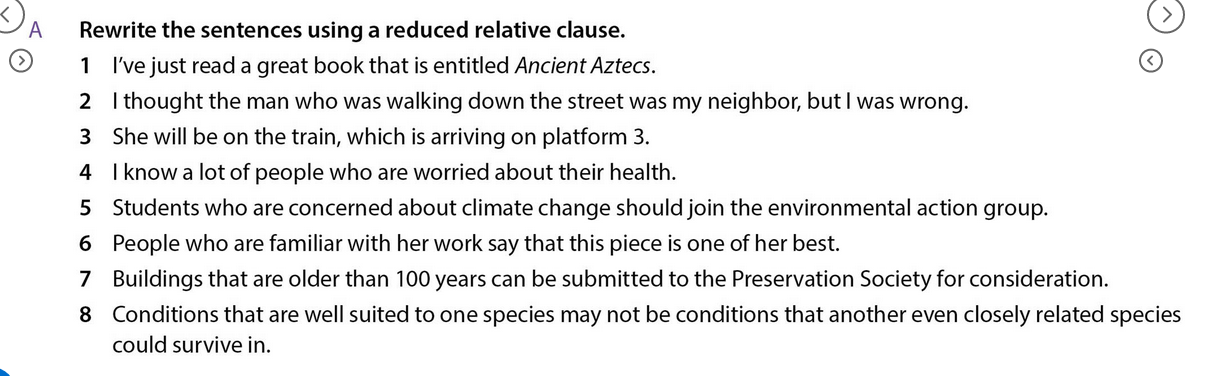 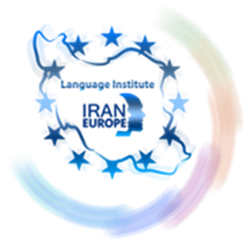 19
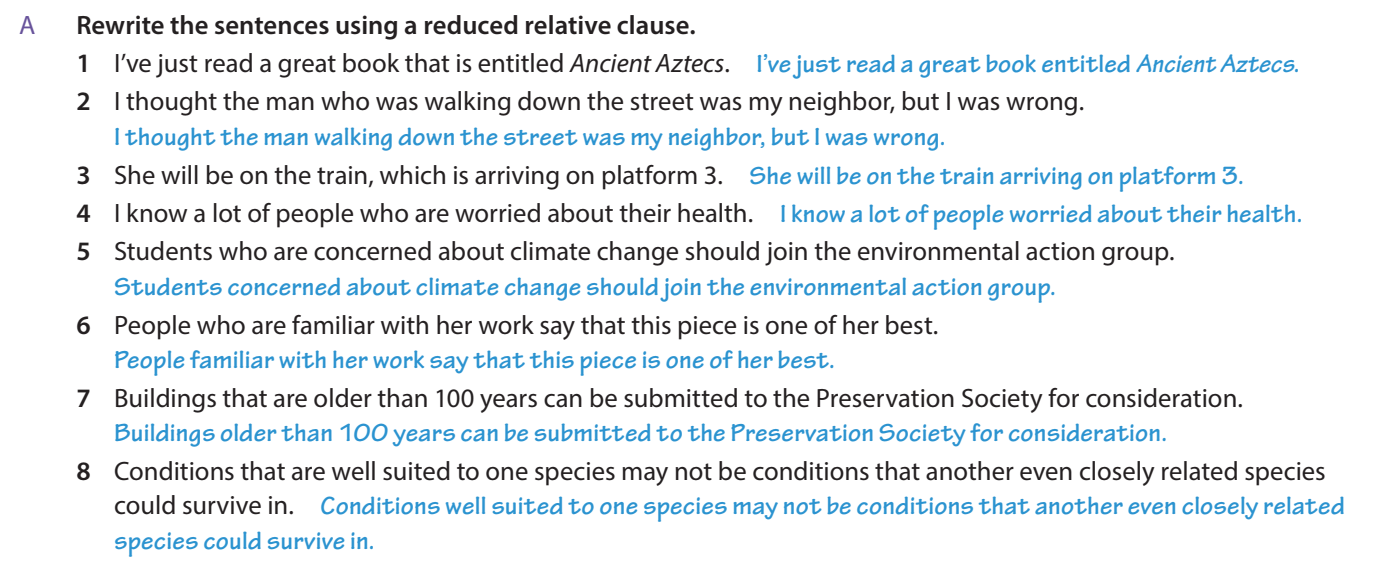 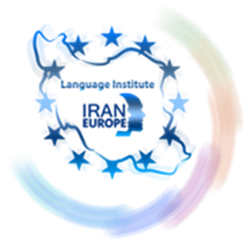 20
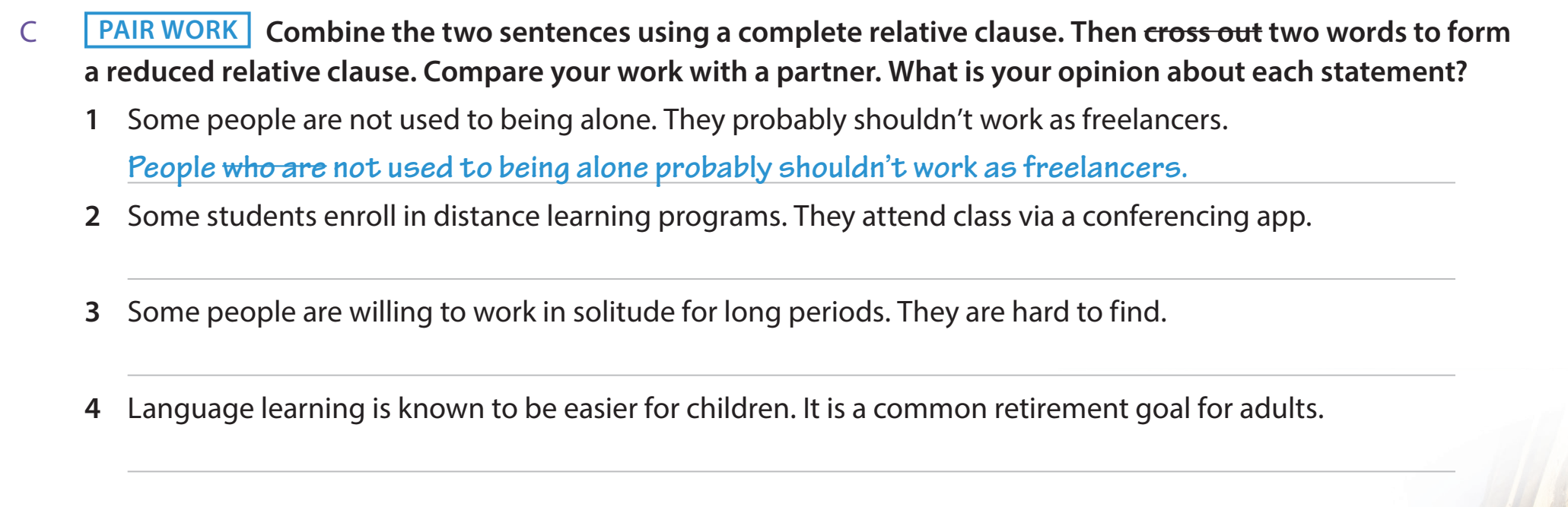 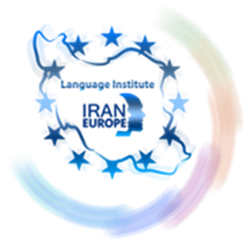 21
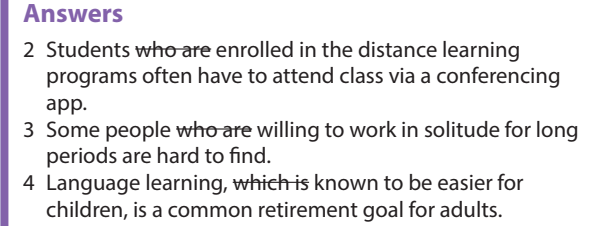 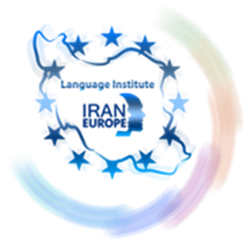 22
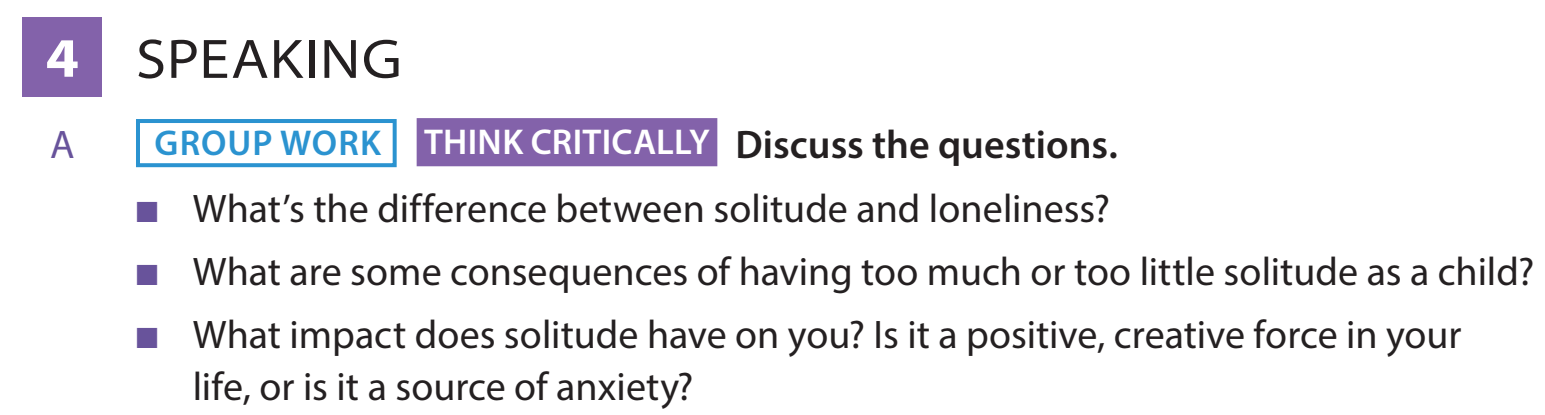 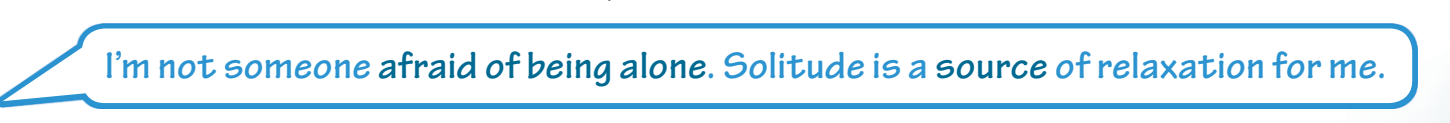 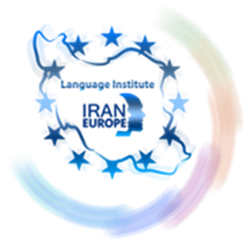 23
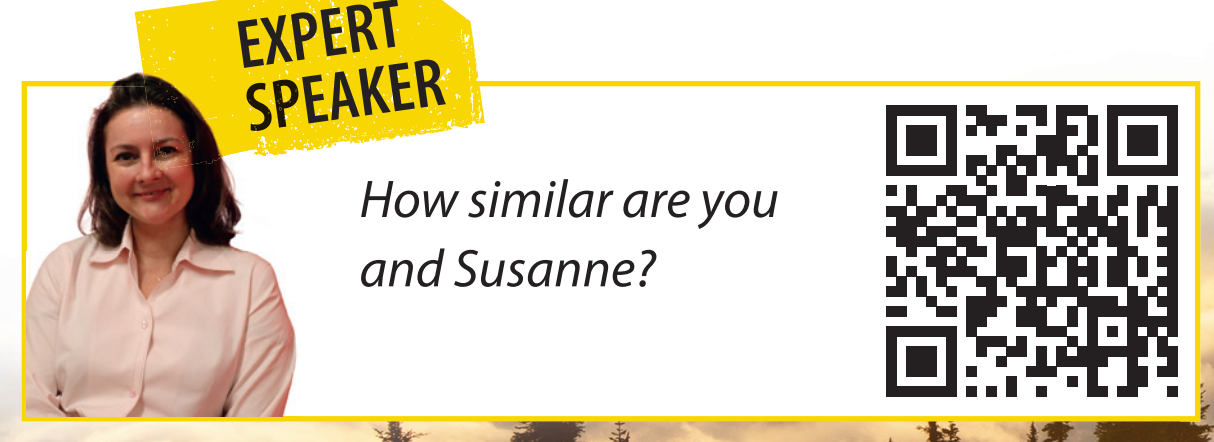 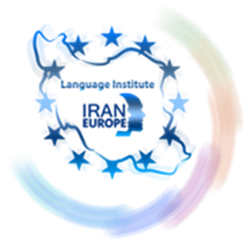 24
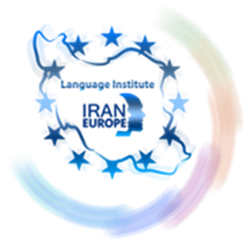 25
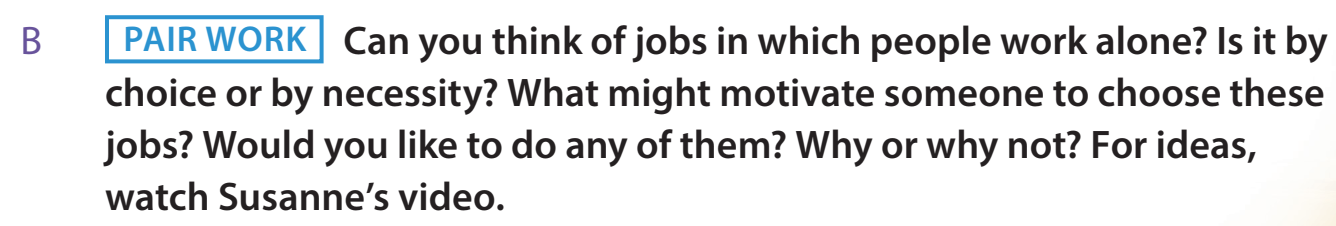 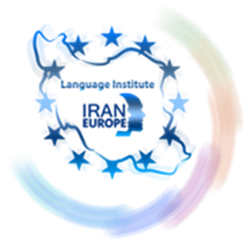 26
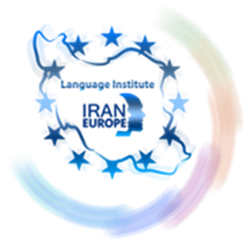 27